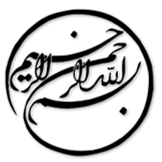 تولید کامپوزیت های بتن سبز شامل الیاف پسماند پلاستیکی فلزی شده و خاکستر سوخت روغن نخل
دانشجو:
استاد:
سال تحصیلی
نام درس
فصل اول


چکیده :

در میان راه‌حل‌های موجود بالقوه برای یک محیط تمیزتر، یکی از انها به حداقل رساندن مصرف مصالح غیرقابل ‌تجزیه زیستی و کاهش پسماند است. تولید و دفع پلاستیک‌های پسماند اثرات شدیدی بر محیط‌زیست دارد. استفاده از مصالح پسماند جامد در ساخت‌وساز پایدار به دلیل هزینه کمتر مصالح پسماند همراه با صرفه‌جویی در مکان‌های دفن زباله، توجه زیادی را به خود جلب کرده ‌است. در این مقاله، امکان‌ ارزیابی و استفاده از الیاف پسماند پلاستیکی فلزی شده ‏ MPW‏و خاکستر سوخت روغن نخل ‏ POFA‏در تولید کامپوزیت های بتنی با ارزیابی خواص مکانیکی و سرعت پالس اولتراسونیک مورد بررسی قرار گرفت. شش مخلوط بتنی حاوی الیاف پسماند پلاستیکی فلزی شده MPW به صورت متغیر از ۰ تا ۱.۲۵ % با طول ۲۰ میلیمتر از سیمان پورتلند معمولی OPC ‏ساخته شدند. شش مخلوط بتنی مختلف با میزان الیاف یکسان نیز ساخته شدند، که در آن ۲۰ % خاکستر سوخت روغن نخل  POFA جایگزین سیمان پورتلند معمولی OPC شد.
1/26
فصل اول
چکیده و مقدمه
1
نتایج نشان می‌دهد که الیاف پسماند پلاستیکی فلزی شده MPW، به همراه خاکستر سوخت روغن نخل POFA کارایی بتن‌ها را کاهش داده‌اند. همچنین مشخص شده‌ است که با اضافه کردن الیاف پسماند پلاستیکی فلزی شده MPW به مخلوط‌های بتنی، مقاومت فشاری برای مخلوط‌های سیمان پورتلند معمولی OPC و خاکستر سوخت روغن نخل POFA در سنین اولیه گیرش بتن کاهش می‌یابد. اگرچه در دوره عمل‌آوری ۹۱ روزه، این مخلوط‌ها حاوی خاکستر سوخت روغن نخل POFA بودند که مقاومت فشاری بالاتری از مخلوط‌های دارای سیمان پورتلند معمولی OPC داشتند. مخلوط های دارای الیاف پسماند پلاستیکی فلزی شده MPW و خاکستر سوخت روغن نخل POFA همچنین مقاومت کششی و خمشی را افزایش دادند و در نتیجه باعث افزایش انعطاف‌پذیری شدند. این مطالعه نشان داد که الیاف پسماند پلاستیکی فلزی شده MPW پتانسیل استفاده در بتن پایدار با بهبود خواص مکانیکی را دارند.



واژه های کلیدی: پایداری، خاکستر سوخت روغن نخل بتن، الیاف پسماند پلاستیکی فلزی شده، خصوصیات فیزیکی و مکانیکی
2/26
فصل اول
چکیده و مقدمه
1
مقدمه :


در ۵۰ سال گذشته، تولید انواع و اشکال مختلف پلاستیک ها به طور گسترده در سراسر جهان رشد کرده‌است. پلاستیک ها به طور قابل‌توجهی باعث تولید مقادیر زیادی از زباله ها و پسماندها می شوند. انواع مختلف پلاستیک به طور گسترده در تمام زمینه‌ها، به خصوص در صنایع بسته‌بندی مواد غذایی مورد استفاده قرار می‌گیرند. همانطور که توسط گو و اوزباک اوغلو و شارما و بانسال بیان شده است، تولید کلی پلاستیک در اشکال مختلف تا حدود ۳۰۰ میلیون تن در سال ۲۰۱۴ افزایش یافت. از این میان، تقریبا نیمی از پلاستیک ‌های تولید شده تنها یک‌بار مورد استفاده قرار می‌گیرند، که به طور انتقادی برای تولید و دفع مقدار عظیمی از پسماند پلاستیکی آغاز شده‌اند. در نتیجه، مدیریت ناکافی و نادرست این زباله‌ها مستقیما به اثرات مضر، به عنوان مثال، خطرات سلامتی انسان، خطرات زندگی حیوانات، آلودگی‌های خاک و همچنین آلودگی آب و هوا بر محیط‌زیست منجر می‌شود. با این وجود، اکثر این پسماند پلاستیکی قابلیت بازیافت و بازپردازش شیمیایی یا گرمایی را دارند، اما همه انواع پسماند پلاستیکی برای این دسته مناسب نیستند.
3/26
فصل اول
چکیده و مقدمه
1
منبع
عنوان  مقاله :
 
Green concrete composites production comprising metalized plastic waste fibers and palm oil fuel ash
ترجمه فارسی عنوان مقاله :

تولید کامپوزیت های بتن سبز شامل الیاف پسماند پلاستیکی فلزی شده و خاکستر سوخت روغن نخل

نویسنده/گان مقاله :

Rayed Alyousef, Hossein Mohammadhosseini, Mahmood Md. Tahir, Hisham Alabduljabbar

سال انتشار مقاله :
2021
1/1
منبع